Climate Change Impacts on Ecosystems
12/5/2017
Quick write
What is drought?

What are some impacts to ecosystems from prolonged drought?
[Speaker Notes: meteorological drought - lack of precipitation
agricultural drought - lack of soil moisture, or
hydrologic drought -reduced streamflow or groundwater levels

Death
Susceptibility to pathogens
Changes in biogeochemical cycling – lower photosynthesis, alterations in soil nutrient cycling
Favors different more drought adapted species
Forest fires
Aquatic systems receive less water….changes in macroinvert populations]
Impacts of drought to trees
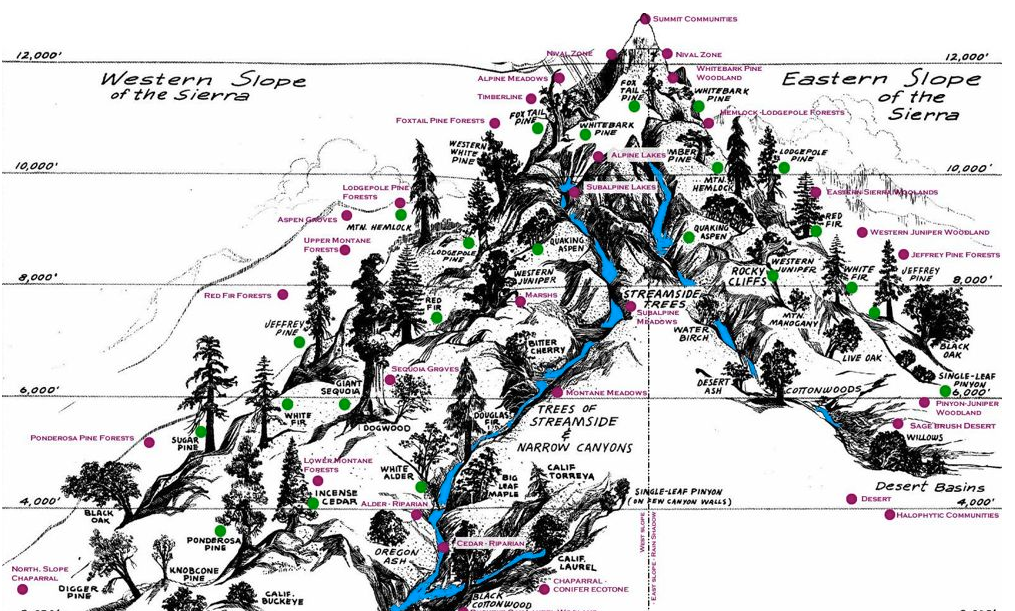 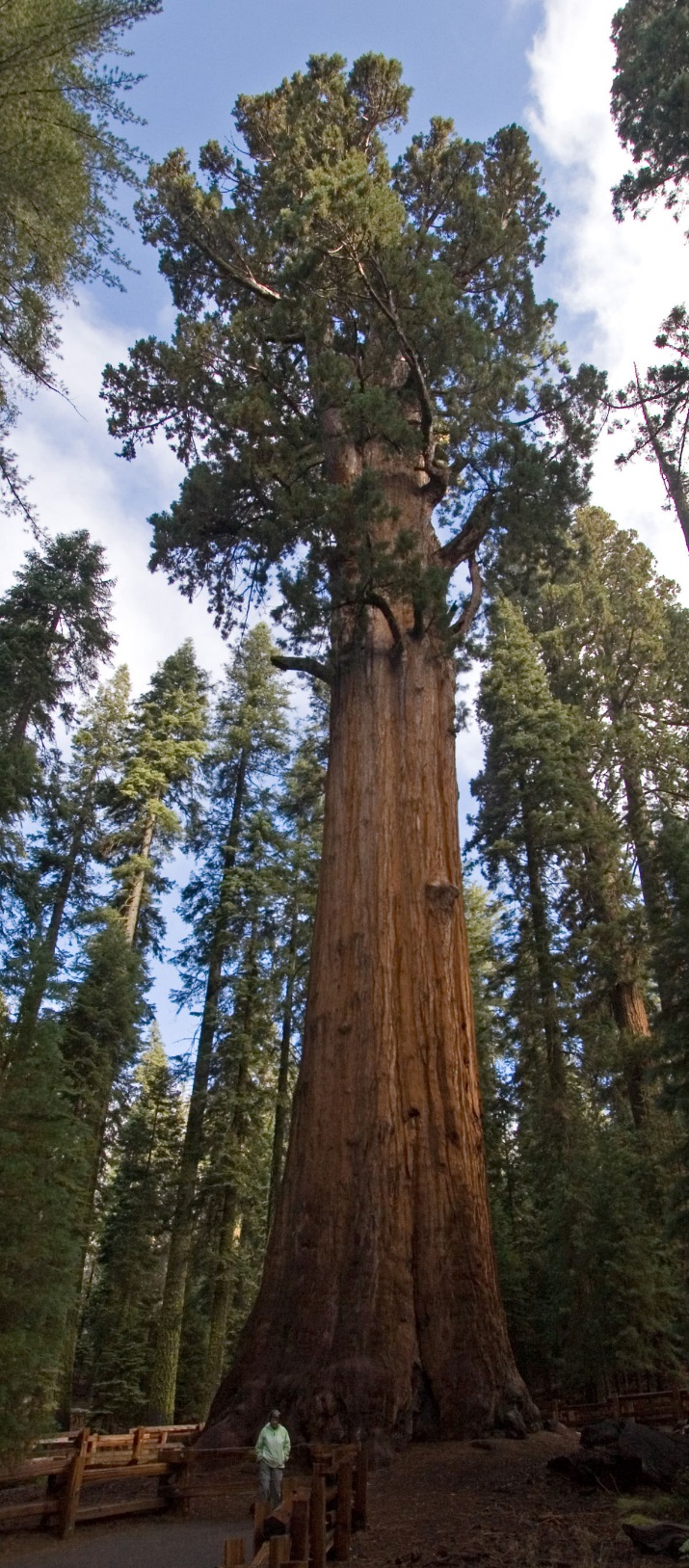 https://www.csun.edu/science/sierras/trees/frameset.html
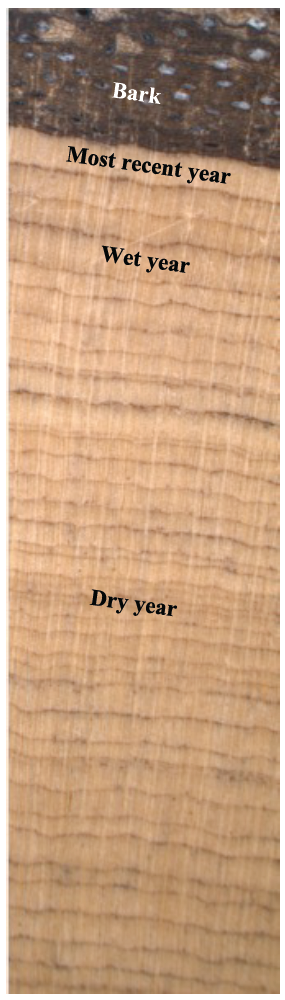 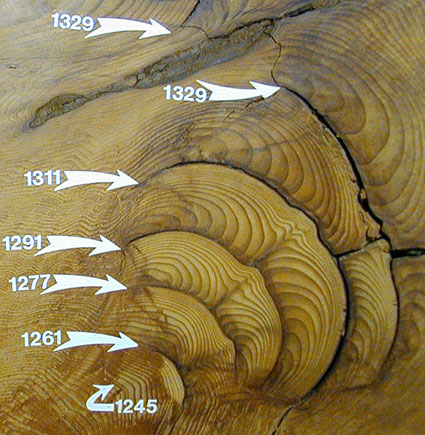 Fire
Drought
https://cdn.uanews.arizona.edu/s3fs-public/styles/blog_image_large_600px_w/public/story-images/seq-fs1(2)-Swetnam.JPG?kqr46Z8_OuxFeOXCF0nKqILkY3Vley1I=&itok=jtAjoLck
[Speaker Notes: Some trees, like the Giant Sequoias have survived many large droughts.]
Cross-dating to create tree ring chronologies
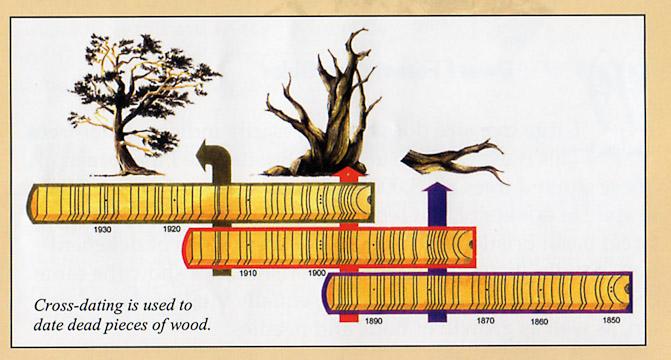 [Speaker Notes: Figure from: http://instruction2.mtsac.edu/sschmidt/photography/photo_galleries/Britlecone%20Web%20Gallery/content/Cross_Dating_Tree_Rings_Bristlecones_large.html]
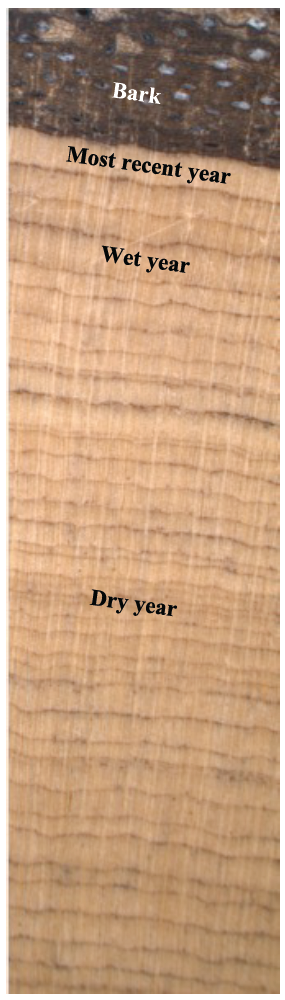 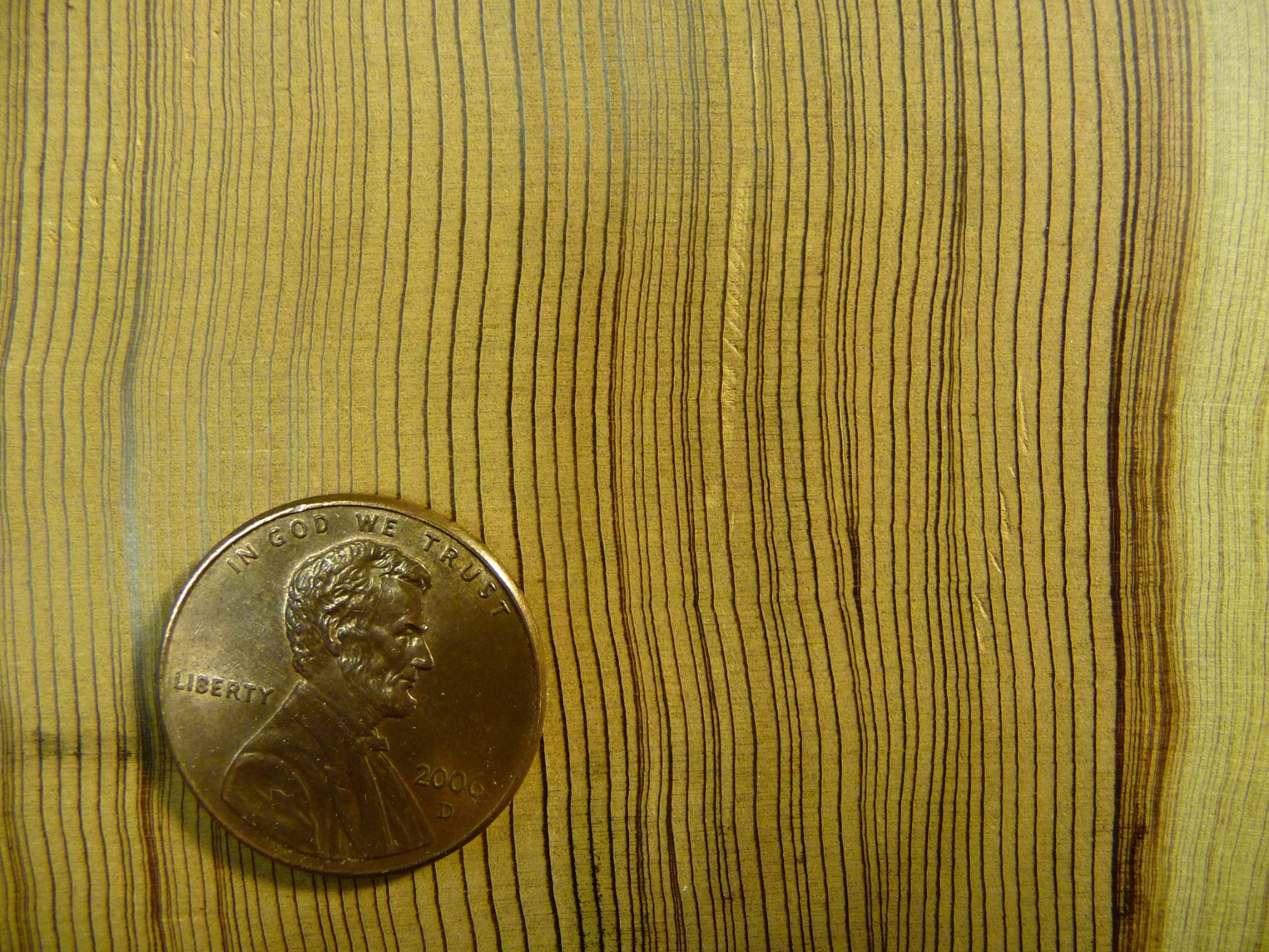 https://www.savetheredwoods.org/blog/wonders/a-giant-step-for-understanding-redwood-tree-rings/
[Speaker Notes: Mean annual (August to July) precipitation for a 52 y record from stations within the groves at Sequoia National Park was 1045 mm. Mean annual precipitation for the four extreme drought years in the Giant Forest instrumental record (1959, 1961, 1976 and 1977) was 588 mm (Hughes and Brown 1992)]
Tree cores
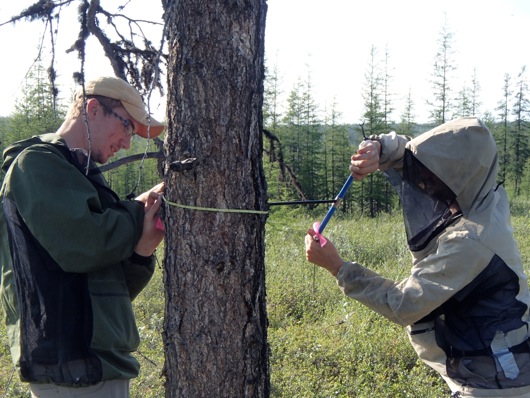 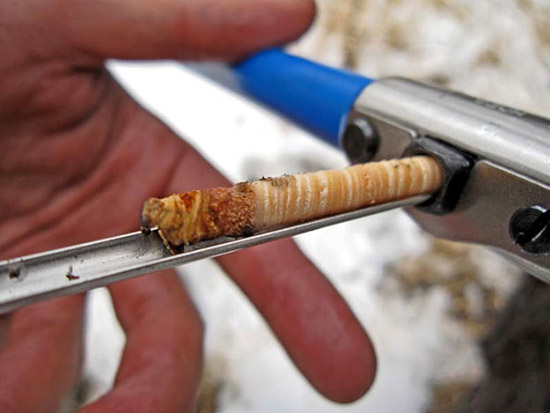 http://www.thepolarisproject.org/last-minute-tree-sampling/
http://www.indiana.edu/~sierra/papers/2012/burnside.html
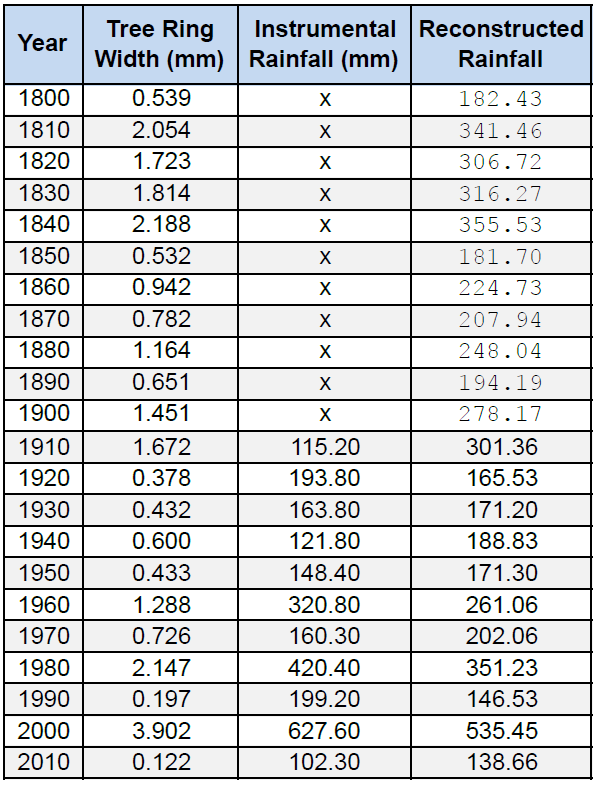 Tree ring data from Cypress Pine in Australia
How did they figure out the “reconstructed rainfall”?
What about the current drought?
2012-2016  marked by not only low precipitation but also higher average temperatures
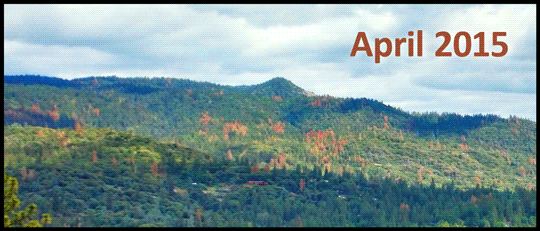 http://www.sierranevada.ca.gov/our-region/tree-mortality
[Speaker Notes: California is experiencing tree die-off at an unprecedented scale, and the Sierra Nevada Region has been hit extremely hard. 102 million trees have died across the state due to drought and bark beetles since 2010, and 88 percent of those dead trees are in the Sierra. As surveys continue throughout the state, the number of dead trees is expected to grow. The map below shows the changes in tree mortality since 2006.]
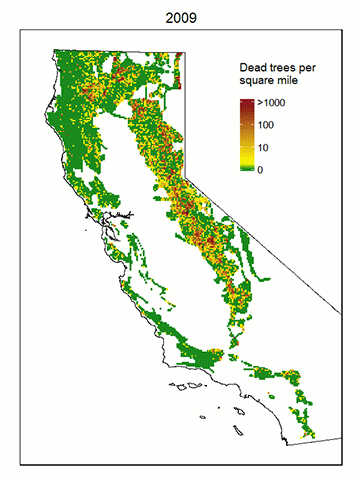 Tree mortality can take several years to respond to drought!

In 2016, USFS estimated an additional 62 million trees died (majority in S. Sierra)
https://www.ucdavis.edu/news/how-much-drought-can-forest-take/
[Speaker Notes: “This observation highlights the fact that tree mortality can take several years to respond to drought. Such a delayed response is often observed in studies of drought stress, and the existence of this delayed response hints that we are likely to observe high mortality well into 2016 and potentially beyond, especially in Southern California.”
Indeed, surveys conducted by the U.S. Forest Service in 2016 estimated an additional 62 million trees died that year.]
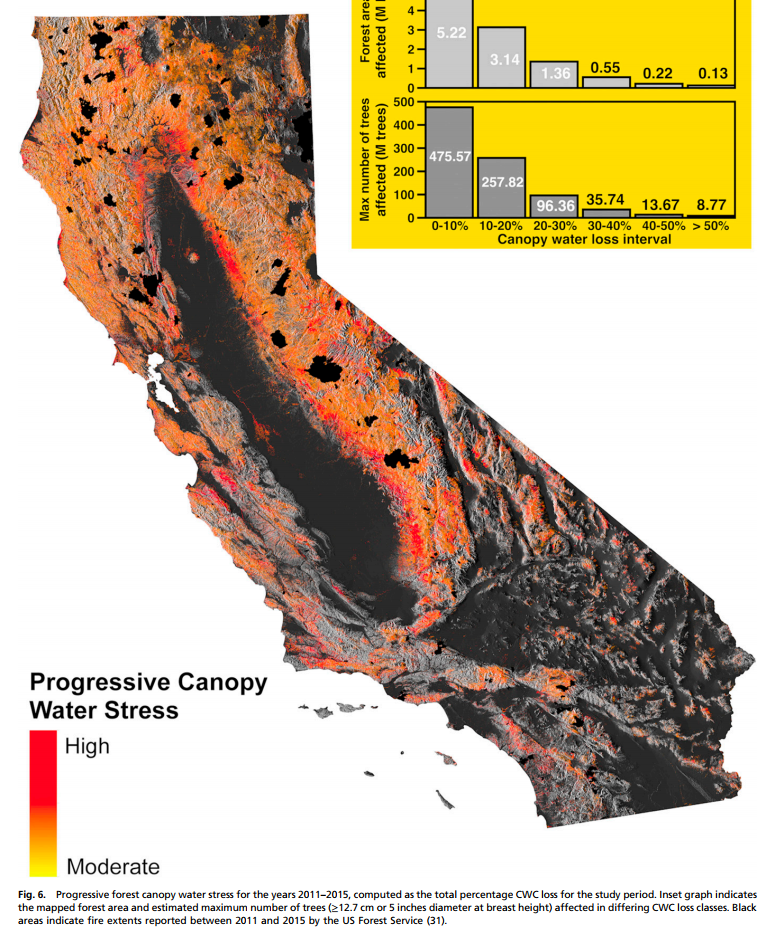 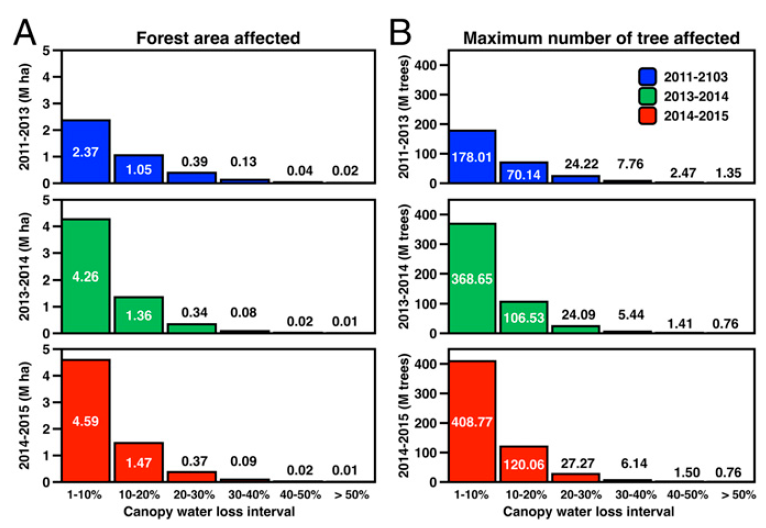 Progressive forest canopy water stress for the years 2011–2015, computed as the total percentage CWC loss for the study period.
Asner et al 2015
[Speaker Notes: high-fidelity imaging spectroscopy (HiFIS), 
HiFIS measures the spectral radiance reflected
from the land surface in narrow, overlapping, and contiguous
spectral channels (11). After compensation for illumination and
atmospheric effects, HiFIS-measured spectral reflectance yields
quantitative measurements of the mass-concentration of biologically
important molecules and elements (12–15), some of which are diagnostic
and predictive of vegetation responses to climate change.
One of the most operational HiFIS measurements is canopy
water content (CWC), which is the total amount of liquid water


Inset graph indicates
the mapped forest area and estimated maximum number of trees (≥12.7 cm or 5 inches diameter at breast height) affected in differing CWC loss classes. Black
areas indicate fire extents reported between 2011 and 2015 by the US Forest Service (31).

Although we emphasize that these
statistics do not represent mortality, they do point to rapid increases
in the vulnerability of millions of trees that were physically
and physiologically affected by drought and related factors.]
[Speaker Notes: https://www.youtube.com/watch?v=6jeO915F2L4]